Byzantine Architecture
Building Recognition Exam
Item 1
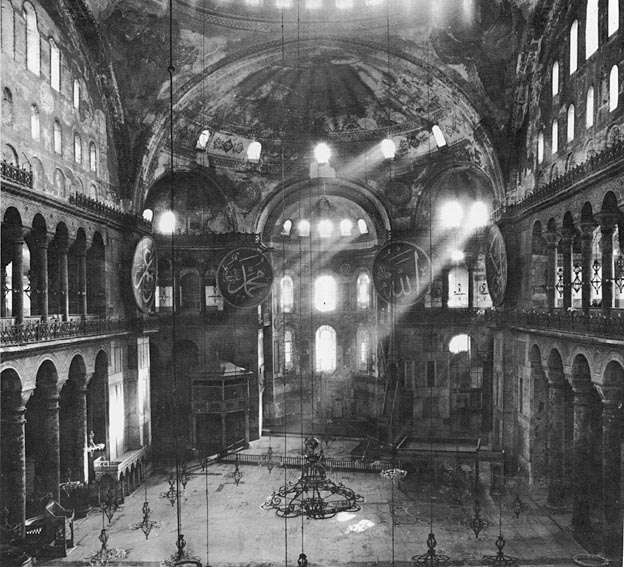 © Frim. srl Milano (http://www.thais.it)
Item 2
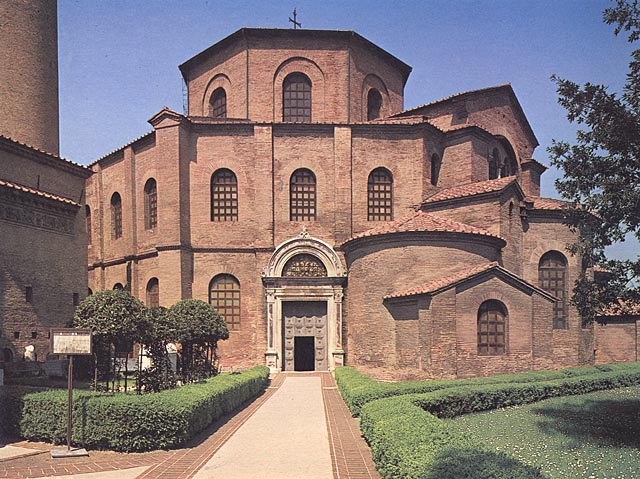 © Frim. srl Milano (http://www.thais.it)
Item 3
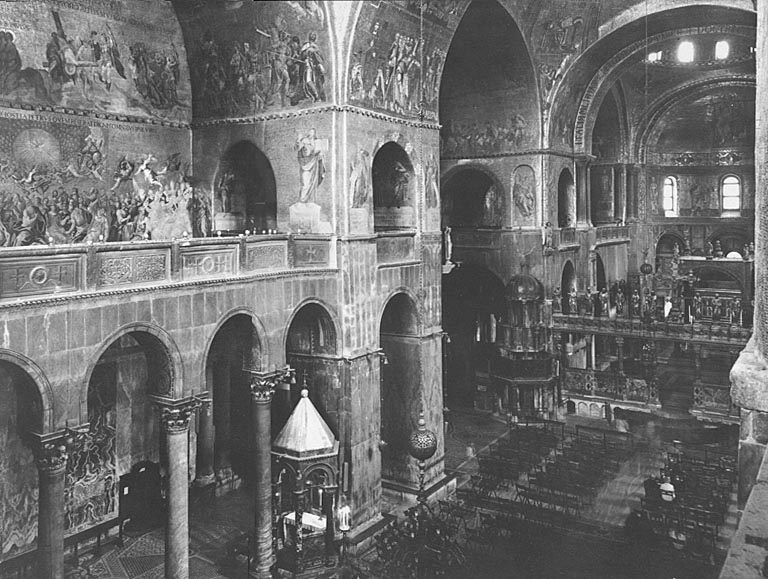 © Frim. srl Milano (http://www.thais.it)
Item 4
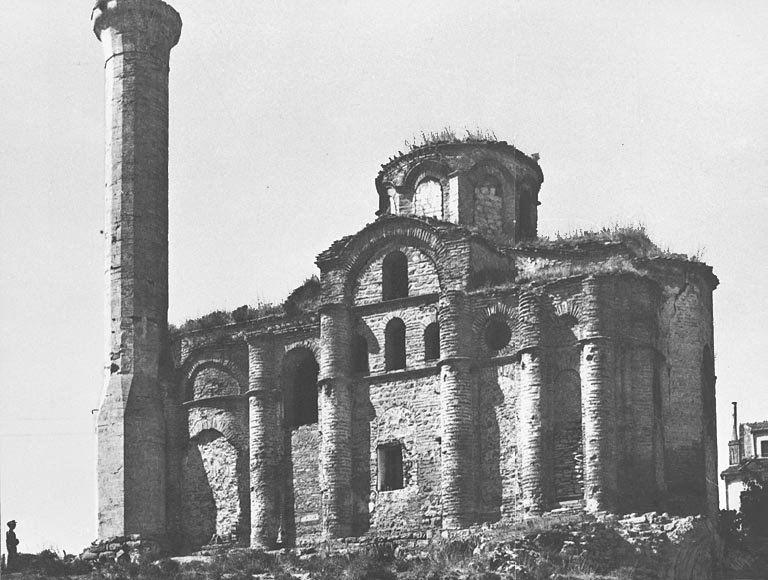 © Frim. srl Milano (http://www.thais.it)
Item 5
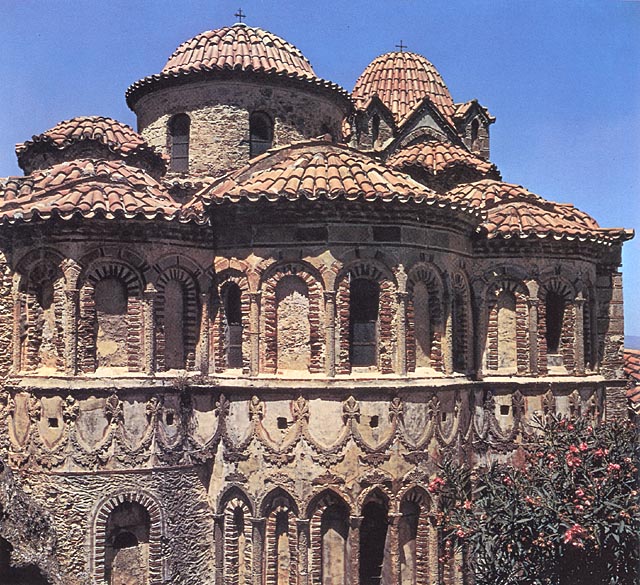 © Frim. srl Milano (http://www.thais.it)
Item 6
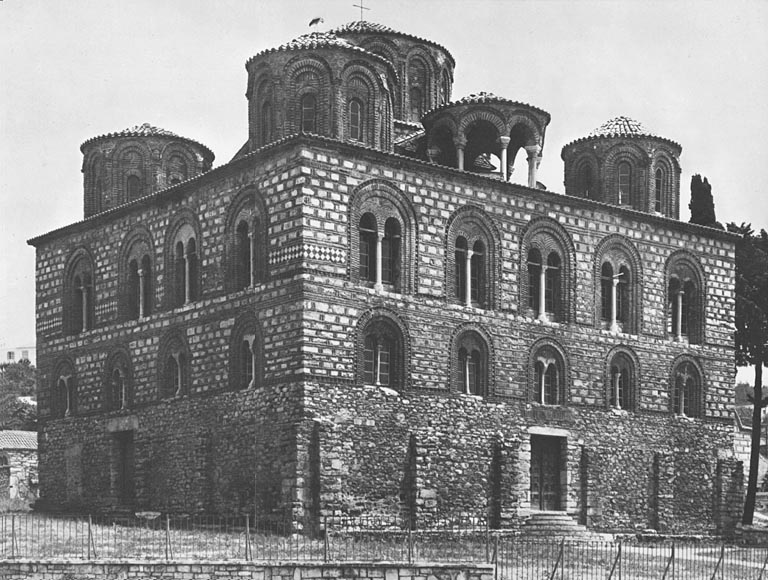 © Frim. srl Milano (http://www.thais.it)
Item 7
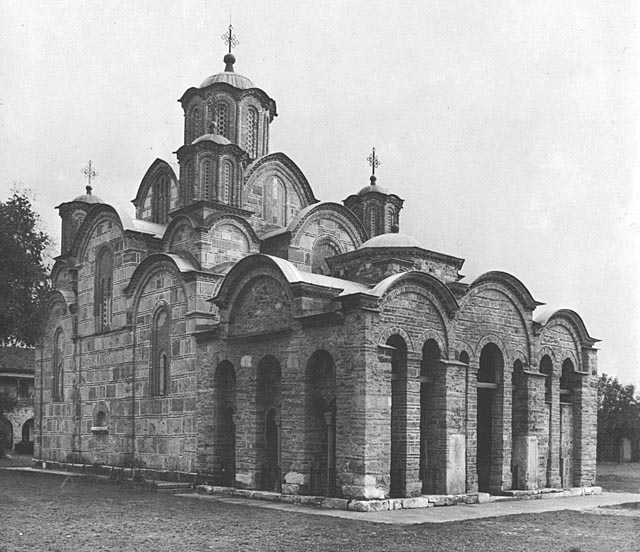 © Frim. srl Milano (http://www.thais.it)